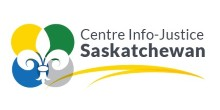 L’offre active de services de justice en français
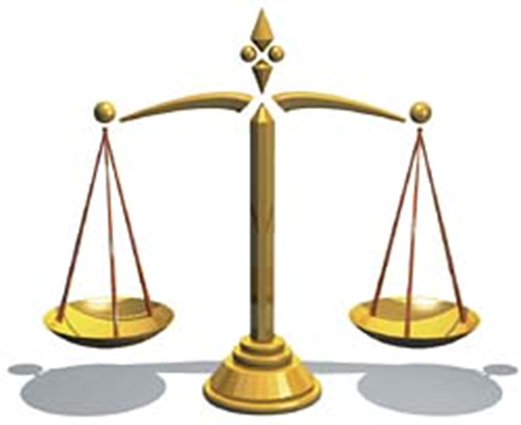 Le leadership professionnel
Les intervenantes et intervenants renforcent leurs capacités à offrir activement des services dans les deux langues officielles.
[Speaker Notes: Ce webinaire est surtout à l’intention :
des juristes anglophones et francophones œuvrant dans le système de justice ou dans les cabinets juridiques privés da la Saskatchewan. 
Le personnel professionnel œuvrant dans le système de justice de la province ainsi que dans les services connexes – policiers, travailleurs sociaux, interprètes, médiateurs, agents de services correctionnels, agents de probation, etc.
tous les intervenants issus des agences, associations ou organisations qui œuvrent dans le domaine de la justice.]
Le leadership professionnel
Qui est appelé à exercer un leadership professionnel  en matière d’offre active?
Les juristes anglophones et francophones œuvrant dans le système de justice ou dans les cabinets juridiques privés da la Saskatchewan. 
Le personnel professionnel œuvrant dans le système de justice de la province ainsi que dans les services connexes – policiers, agents de services correctionnels, agents de probation, travailleurs sociaux, interprètes, médiateurs, etc.
Tous les intervenants issus des agences, associations ou organisations qui œuvrent dans le domaine de la justice.
[Speaker Notes: Question : Qui est appelé à exercer un leadership professionnel et comment peuvent-ils le faire?
Réponse :

En créant les conditions favorables et incitatives à l’offre active de services en français dans le système de Justice de la Saskatchewan.
En étant des modèles accessibles qui encouragent et facilitent l’offre active de services dans les deux langues officielles.]
Le leadership professionnel
Leurs objectifs : 
Renforcer les capacités personnelles et collectives de fournir une offre active des services juridiques et judicaires de qualité en français en Saskatchewan, assurant ainsi un accès équitable à la justice pour tous les citoyens d’expression française.

Être des modèles accessibles qui valorisent la dualité linguistique et les langues officielles du Canada et qui encouragent et facilitent l’offre active de services dans les deux langues officielles dans leurs milieux respectifs.
3
[Speaker Notes: L’éthique de la profession 
Dans l’exercice d’une profession, surtout dans le domaine de la justice, servir les meilleurs intérêts du client est l’objectif primordial, ce qui le place au centre du processus de prise de décision ou de l’intervention éthique. 
 
L’éthique repose sur le respect et l’intégration des valeurs de sollicitude, de dignité humaine, d’autonomie et de justice. La plupart des codes d’éthique ou de déontologie sont fondés sur ces valeurs et guident l’action et les décisions des professionnels.
 
Le code d'éthique ou de déontologie est le reflet de l'engagement des professionnels envers les valeurs et les principes qui doivent sous-tendre les pratiques et les conduites de ceux-ci en regard des services auxquels le client a droit, et ce, dans le respect de la langue privilégiée par la personne bénéficiaire du service. 
 
Le citoyen a besoin de professionnels qui le conseillent et le représentent dans l’exercice de ses droits. C’est à ce besoin que réponde depuis des siècles la profession d’avocat : une relation personnelle s’établit entre la personne qui veut reconnaître ou protéger ses droits, sa liberté ou sa propriété et un conseiller dont l’intégrité, la compétence et la loyauté lui inspirent confiance. 

« Quand un procès a lieu avec un client francophone et que je sais que l'autre partie est anglophone, je dis à mon client de procéder en anglais, parce que sinon je sais qu'il sera désavantagé. On fait des recommandations à l'encontre du code de déontologie.
Association du Barreau canadien – Code de déontologie professionnelle. Édition 2009. Préface. http://www.cba.org/abc/activities_f/pdf/codeofconduct.pdf. 
Association du Barreau canadien – Code de déontologie professionnelle. Édition 2009. Page 9. http://www.cba.org/abc/activities_f/pdf/codeofconduct.pdf. 
Law Society of Saskatchewan. Code of Professional Conduct. Page 23. Adopté par : Benchers of the Law Society of Saskatchewan le 10 février 2012 en vigueur depuis le 1er juillet 2012. http://www.lawsociety.sk.ca/lawyer-regulation/code-of-professional-conduct.aspx]
Des mesures à prendre (1)
Les intervenantes et intervenants renforcent leurs capacités à offrir activement des services dans les deux langues officielles : 
Démarche éthique axée sur le client
Code de déontologie professionnel
Accueil (verbal et non-verbal)
Information sur le droit de procéder en français
Dimension humaine de l’interaction avec la clientèle : en personne, par téléphone ou correspondance écrite
Dimension matérielle de l’interaction avec la clientèle : affichage et signalisation
Formations actualisées
4
[Speaker Notes: Les intervenantes et intervenants renforcent leurs capacités à offrir activement des services dans les deux langues officielles : 
Démarche éthique axée sur le client
Code de déontologie professionnel
Accueil (verbal et non-verbal)
Information sur le droit de procéder en français
Dimension humaine de l’interaction avec clientèle : en personne, par téléphone ou correspondance écrite
Dimension matérielle de l’interaction avec la clientèle : affichage et signalisation
Formations actualisées – par exemple, une formation en terminologie juridique]
Mesures à prendre (2)
Connaître et promouvoir la Loi linguistique, la Politique sur les services en français, la Politique sur les services judiciaires en français et le Cadre de référence sur l’offre active
Reconnaître les assises et les fondements qui soutiennent l’offre active
Reconnaître et promouvoir l’égalité du français et de l’anglais au Canada
Reconnaître et promouvoir l’égalité réelle des communautés de langues officielles
Informer leurs clients de leurs droits linguistiques
5
[Speaker Notes: Dans les deux extraits ci-après soit, l’extrait du Code de déontologie de l’Association du barreau canadien et celui du Code of Professional Conduct de The Law Society of Saskatchewan, il y a des précisions quant au respect des droits linguistiques de la clientèle.
 
Extrait du Code de déontologie de l’Association du barreau canadien sur les droits linguistiques
11. L’avocat doit être conscient et connaissant des droits linguistiques qui s’appliquent aux domaines de pratique de l’avocat pour ainsi aviser le client de ses droits.
 
12. Lorsqu’il est déterminé qu’un droit linguistique s’applique au domaine de pratique de l’avocat, celui-ci doit aviser le client de l’existence de ces droits lorsqu’il est approprié de le faire.
 
13. Lorsqu’un droit linguistique s’applique au cas en l’espèce, l’avocat doit aviser le client que le choix de langue officielle dans toute procédure revient uniquement au client.
 
14. Lorsqu’un client a fait un choix quant à ses droits linguistiques en toute connaissance de cause, l’avocat ne doit poursuivre l’affaire que dans la mesure où il est foncièrement convaincu qu’il possède la compétence nécessaire de représenter le client dans ces circonstances.
 
 
Extrait du Code of Professional Conduct de Law Society of Saskatchewan
 
Language Rights 
2.02 (2.1) A lawyer must, when appropriate, advise a client of the client’s language rights, including the right to proceed in the official language of the client’s choice. 
2.02 (2.2) Where a client wishes to retain a lawyer for representation in the official language of the client’s choice, the lawyer must not undertake the matter unless the lawyer is competent to provide the required services in that language. 
 
Commentary
[1] The lawyer should advise the client of the client’s language rights as soon as possible. 
[2] The choice of official language is that of the client not the lawyer. The lawyer should be aware of relevant statutory and Constitutional law relating to language rights including the Canadian Charter of Rights and Freedoms, s.19(1) and Part XVII of the Criminal Code regarding language rights in courts under federal jurisdiction and in criminal proceedings. The lawyer should also be aware that provincial or territorial legislation may provide additional language rights, including in relation to aboriginal languages. 
[3] When a lawyer considers whether to provide the required services in the official language chosen by the client, the lawyer should carefully consider whether it is possible to render those services in a competent manner as required by subrule 2.01(2) and related Commentary.]
Des mesures à prendre (3)
Démontrer, par la prise de mesures concrètes, son engagement à faire respecter les droits linguistiques
Communiquer, par ses comportements, les valeurs du bilinguisme et de l’équité en matière de langues officielles 
Maintenir un climat de respect pour les deux langues officielles
Exercer un leadership en matière de langues officielles
6
[Speaker Notes: Démontrer, par la prise de mesures concrètes, son engagement à faire respecter les droits linguistiques
Communiquer, par ses comportements, les valeurs du bilinguisme et de l’équité en matière de langues officielles 
Maintenir une atmosphère de respect pour les deux langues officielles
Exercer un leadership en matière de langues officielles]
Mesures à prendre (4)
Suivre des formations pour la mise à niveau des compétences linguistiques 
Au besoin suivre des formations en droit et en justice offerts dans les institutions de la communauté
Mettre en évidence les documents et formulaires de langue française qui sont disponibles
Accueillir dans les deux langues officielles
Assurer un affichage dans les deux langues officielles
7
[Speaker Notes: Suivre des formations pour la mise à niveau des compétences linguistiques 
Au besoin suivre des formations en droit et en justice offerts dans les institutions de la communauté
Mettre en évidence les documents et formulaires de langue française qui sont disponibles
Accueillir dans les deux langues officielles
Assurer un affichage dans les deux langues officielles]
L’offre active est un enjeu systémique et collectif
Appareil gouvernemental
Système de justice
Juristes
Services connexes
Communauté
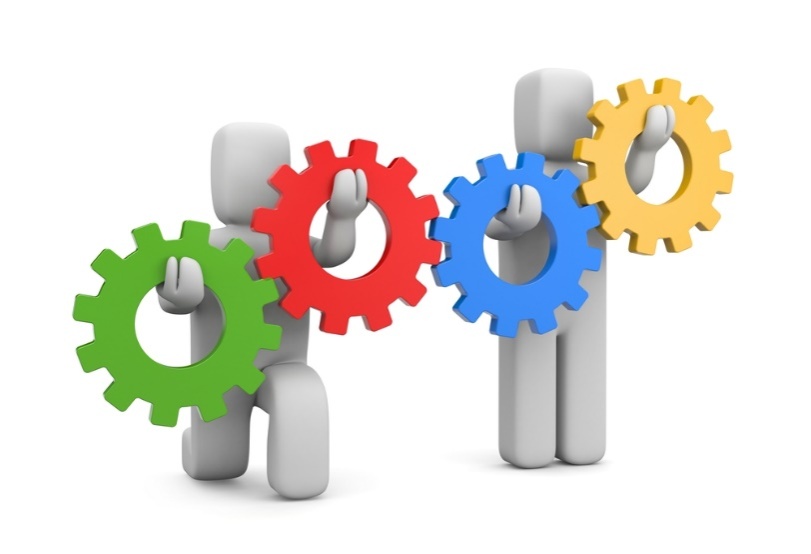 8
[Speaker Notes: Question : Qui est l’ultime responsable de l’offre active de services en français en matière de justice?
Réponse : Pour que ce soit une réussite, il faut vraiment un leadership collaboratif à tous les paliers du système et, la communauté porte aussi une part de responsabilité.
Appareil gouvernemental
Système de justice
Juristes
Services connexes
Communauté]
La collaboration de multiples partenaires
9
[Speaker Notes: Question : Comment exercer un leadership éthique et collaboratif au sein du système en entier?
Réponse :  Les dirigeants doivent interpeller, conscientiser et mobiliser les partenaires autour du cadre de référence et d’un plan d’action global concerté et cohérent.]
Résultats
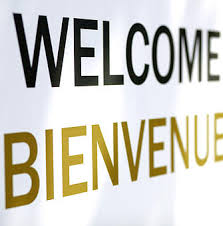 Confiance accrue dans le système de justice

Accès accru à la justice

Qualité accrue des services

Valorisation et promotion de la dualité linguistique canadienne
10
[Speaker Notes: Question : Quels résultats aurons-nous atteint par la mise en place d’une offre active?
Réponse :

Confiance accrue dans le système de justice

Accès accru à la justice

Qualité accrue des services de justice

Valorisation et promotion de la dualité linguistique canadienne]
En résumé
L’offre active des services de justice en français est :
une question de légitimité, de respect, d’équité et de qualité des services, donc une question d’éthique
un enjeu collectif et systémique
une question de leadership systémique, organisationnel, professionnel et communautaire.


L’offre active exige l’exercice d’un leadership collaboratif 
et éthique!
11
[Speaker Notes: Laissez-moi voir si j’ai bien compris :
L’offre active des services de justice en français est :
une question de légitimité, de respect, d’équité et de qualité des services donc, une question d’éthique
un enjeu collectif et systémique
une question de leadership systémique, organisationnel, professionnel et communautaire.

L’offre active exige l’exercice d’un leadership collaboratif et éthique!]
Centre Info-Justice
Instances gouvernementales et judiciaires
Communauté
Juristes francophones et anglophones
12
[Speaker Notes: Le Centre Info-Justice Saskatchewan peut et veut vous aider!]
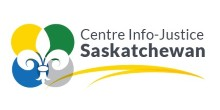 Appui au système de justice
Information, facilitation
Appui dans la mise en œuvre
Outillage des intervenants et intervenantes pour favoriser et faciliter l’offre active de services de justice en français en Saskatchewan
Services à la population francophone
Information, sensibilisation et aiguillage des personnes d’expression française vers les services et les ressources en français
Ressources juridiques en français
13
Questions, commentaires ou suggestions?
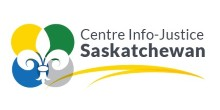 1440, 9e Avenue Nord, bureau 219 Regina, Saskatchewan  S4R 8B1Téléphone : 306 924-8543  |  1 855-924-8543
www.saskinfojustice.ca
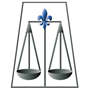 Copyright AJEFS 2019
[Speaker Notes: Pour toute question, commentaire ou suggestion, n’hésitez pas à communiquer avec le Centre Info-Justice dont les coordonnées apparaissent à l’écran.]